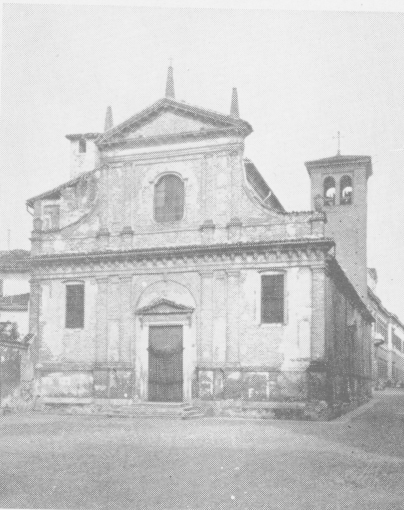 Cremona, chiesa di S. Lucia
Cremona, S. Lucia
Cremona, Interno della chiesa di S. Lucia